Русский язык
6
класс
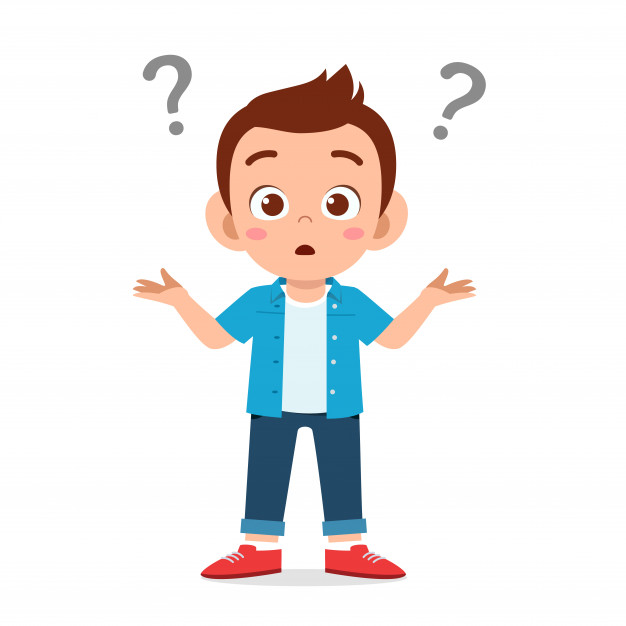 Тема: Как выразить совет, просьбу, приказ?
Глаголы 
повелительного наклонения
Сегодня на уроке мы
Повторим  виды глагола.

Узнаем о повелительном наклонении глагола. Глаголы, которые выражают совет, просьбу, приказ.

Выполним упражнения.
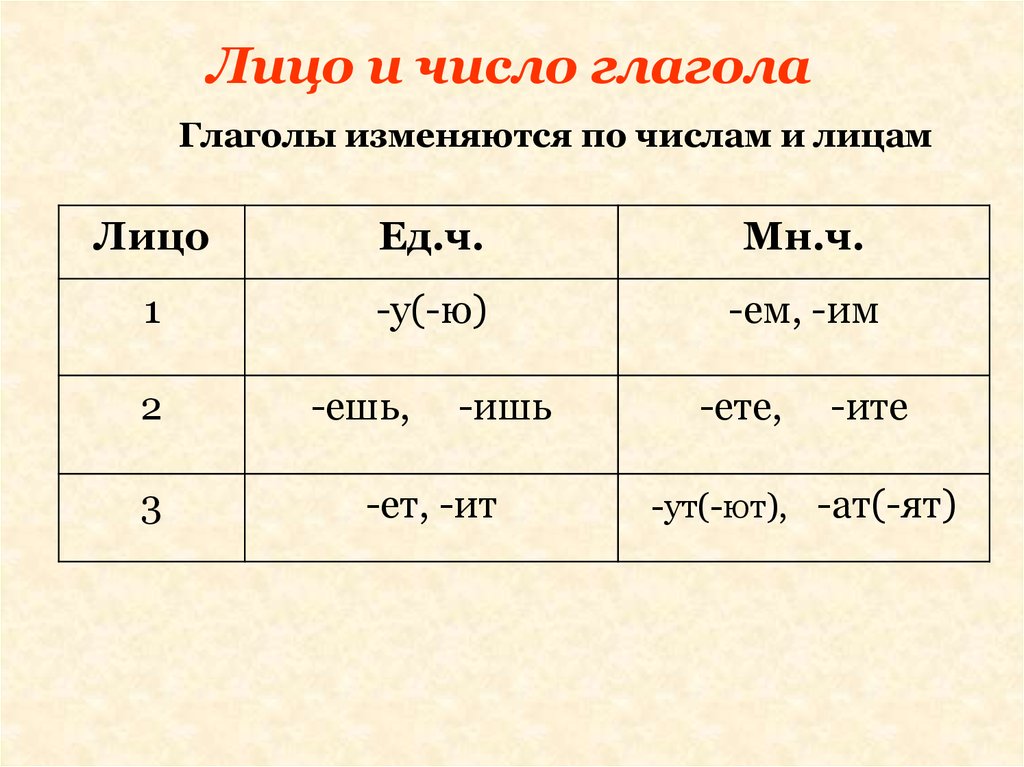 Спряжение- изменение по лицам и числам
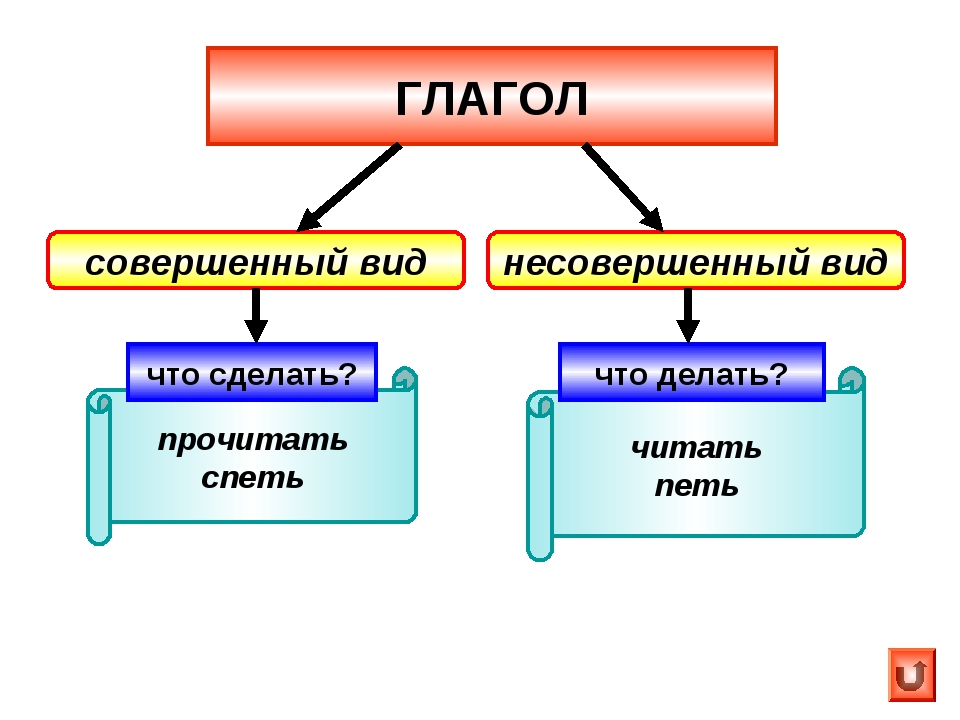 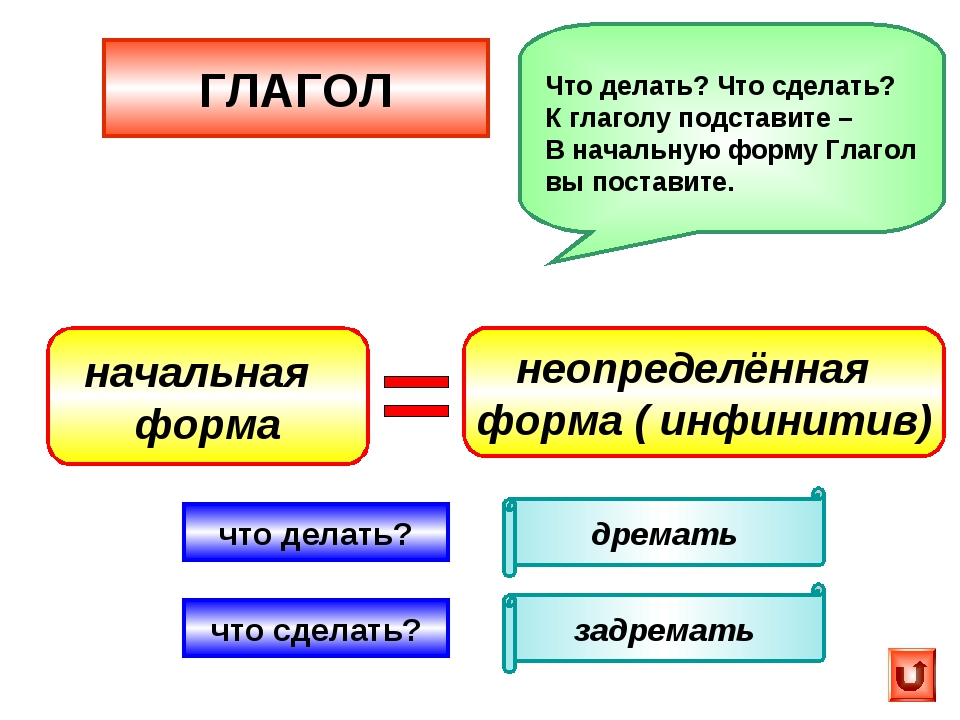 Глаголы совершенного вида (bo‘lishli fe’l) отвечают на вопрос что сделать? Они называют законченное, одноразовое действие.
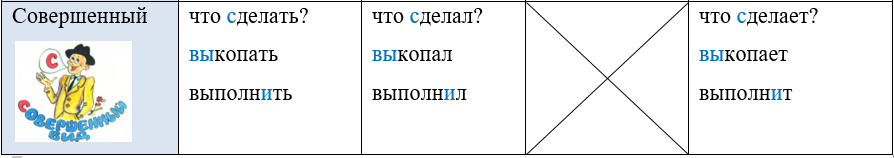 Совершенный вид
       я  уже могу
-и-   решить
-ну- крикнуть
   -    дать
-а-    переписать
          прочитать
Несовершенный вид
   мне ещё нужно
а-      решать
а-      кричать
ва-    давать
ыва- переписывать
----     читать
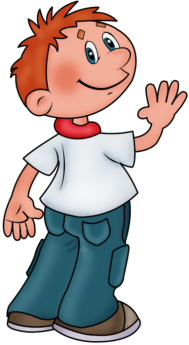 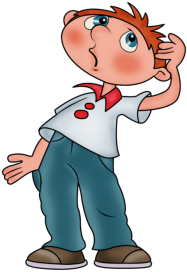 Интервью Анвара в книжном магазине
-У вас так много книг! Скажите, пожалуйста, есть книги Кира Булычёва про Алису?
- Вот, посмотри! «Приключения девочки из будущего» любят все ребята. Возьми и ты!
- Дайте мне две книги!
- Правильно! Подари книгу товарищу. Книга – лучший подарок.
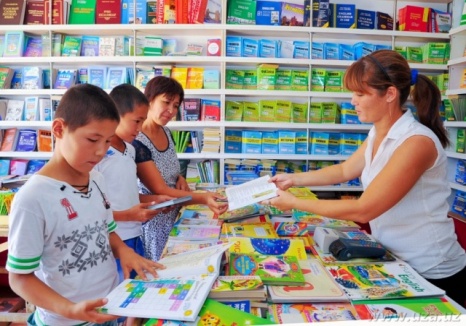 Упражнение 1
Попросите одноклассников что-либо сделать по образцу.
Образец: Я читаю книгу. И ты, Феруза, читай. И вы, мальчики, читайте.
Пишу – пиши, пишите; смотрю, помню,  говорю, иду, дружу. 
Читаю – читай, читайте; работаю, рисую, думаю, убираю, помогаю.
Бью – бей, бейте; пью, шью, лью. 
Бросаю – брось, бросьте; прячу, верю, встану, достану.
Отрезаю – отрежь, отрежьте, 
Вставать – встаю – вставай, вставайте.
Упражнение 1
Пишу – пиши, пишите; смотрю - смотри, смотрите; помню - помни, помните; говорю - говори, говорите; иду - иди, идите; дружу – дружи, дружите. 
   Читаю – читай, читайте; работаю - работай, работайте; рисую - рисуй, рисуйте; думаю - думай, думайте; убираю - убирай, убирайте; помогаю – помогай, помогайте.
   Бью – бей, бейте; пью – пей, пейте; шью – шей, шейте; лью – лей, лейте. 
   Бросаю – брось, бросьте; прячу - прячь, прячьте; верю – верь, верьте; встану, достану.
повелительное наклонение глагола
пиши
читай
достань
разрежь
ляг
беги
положи
поезжай
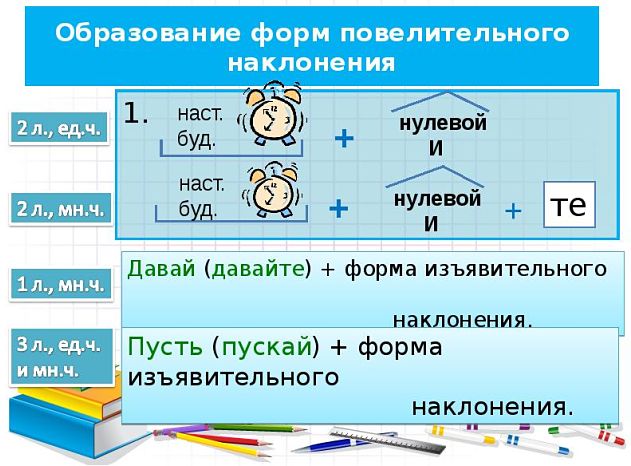 Упражнение 2. Прочитайте стихотворение, которое написал великий белорусский поэт Петрусь Бровка. Что советует поэт юному читателю?
Брожу по книжным магазинам,
Лишь выпадет свободный час —
Меня влечёт к томам старинным,
К новинкам тянет всякий раз.
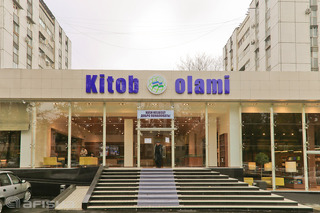 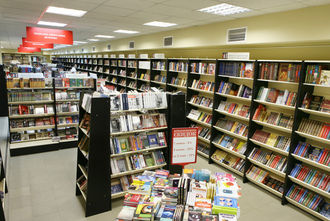 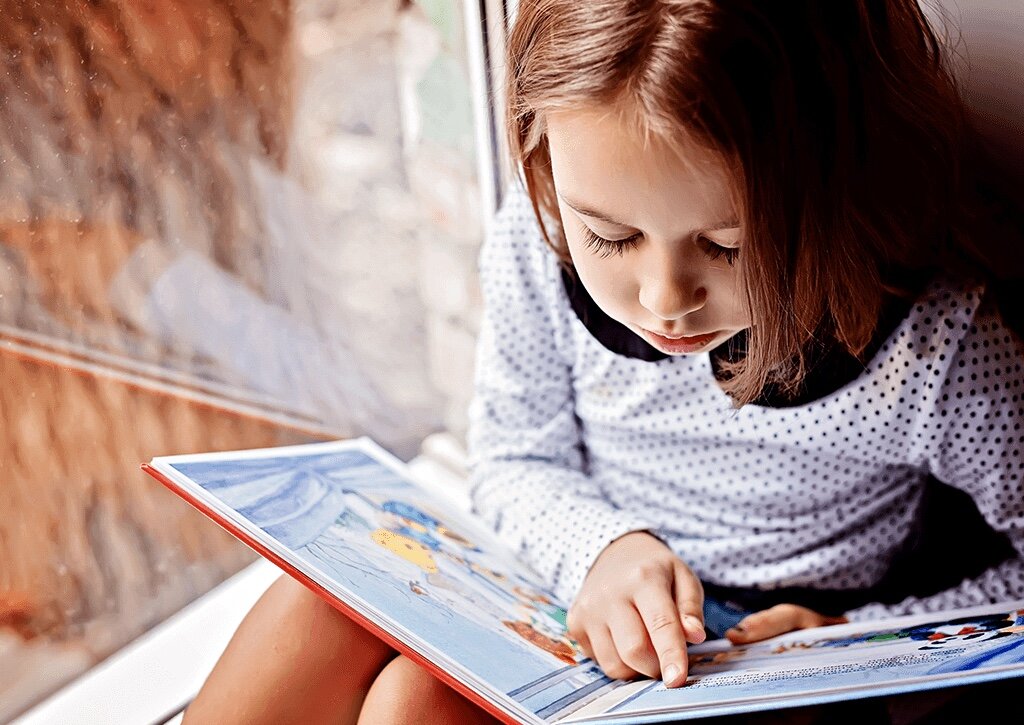 Страницы медленно листая,
Стою, теряя книгам счёт,
И вдруг находится такая.
Что сразу за сердце берёт.
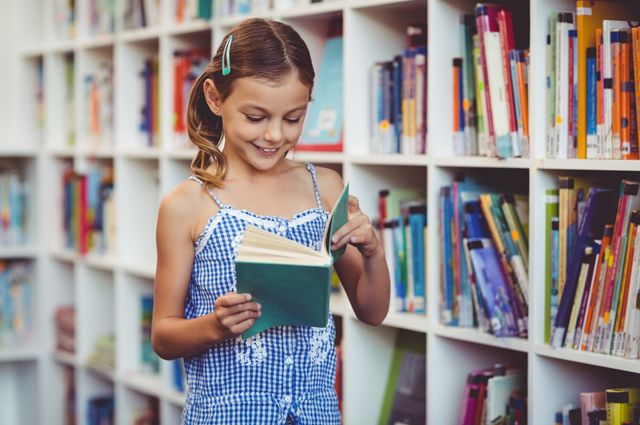 Не расставайся с ней. Дружи с ней.
Листай в ночи, забудь про сон.
Нет, не одну, а сотни жизней
Я прожил, в чтенье погружен.
Упражнение 3
Рассмотрите внимательно таблицу. Как попросить друга принести книгу? Как попросить собеседника, чтобы книгу принёс его брат? Как попросить друга вместе с тобой пойти в книжный магазин? Не забудьте говорить вежливые слова!
Как вежливо попросить
Пожалуйста!
Будьте добры!                  Будь добр!
Будьте любезны!             Будь любезен!
Сделайте одолжение!    Будь другом!
Если тебе (вам) не трудно,
Дай(те) мне книгу.
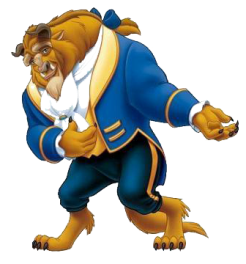 Упражнение 4
В словаре В. Даля Анвар нашёл пословицы о чтении и учении. Помоги ему выбрать те, в которых есть совет. Запиши в тетрадь.
Век живи – век учись. Хорошая книга – лучший друг. В книге ищи не буквы, а мысли. Кто много читает, тот много знает. Книги читай, а дела не забывай. Книгу читаешь - как на крыльях летаешь. Одна книга тысячу людей учит. Немного читай, да много разумей! Читайте – и вам откроется целый мир. Золото добывай из земли, а знания из книги.
Упражнение 4
В словаре В. Даля Анвар нашёл пословицы о чтении и учении. Помоги ему выбрать те, в которых есть совет. Запиши в тетрадь.
Век живи – век учись. Хорошая книга – лучший друг. В книге ищи не буквы, а мысли. Кто много читает, тот много знает. Книги читай, а дела не забывай. Книгу читаешь - как на крыльях летаешь. Одна книга тысячу людей учит. Немного читай, да много разумей! Читайте – и вам откроется целый мир. Золото добывай из земли, а знания из книги.
Весёлый тест
1. Как называют любимую, очень нужную книгу?
А) настольная, 
Б) прикроватная,   
В) застольная,  
Г) подручная.
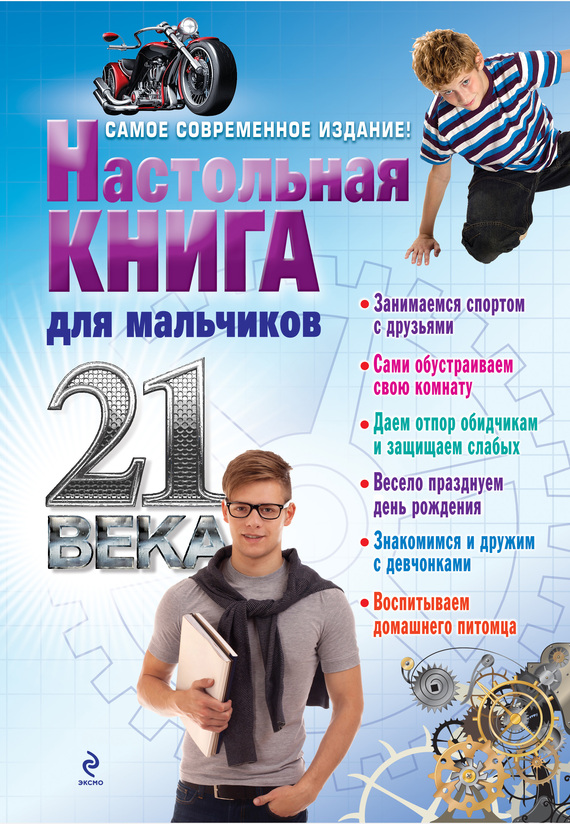 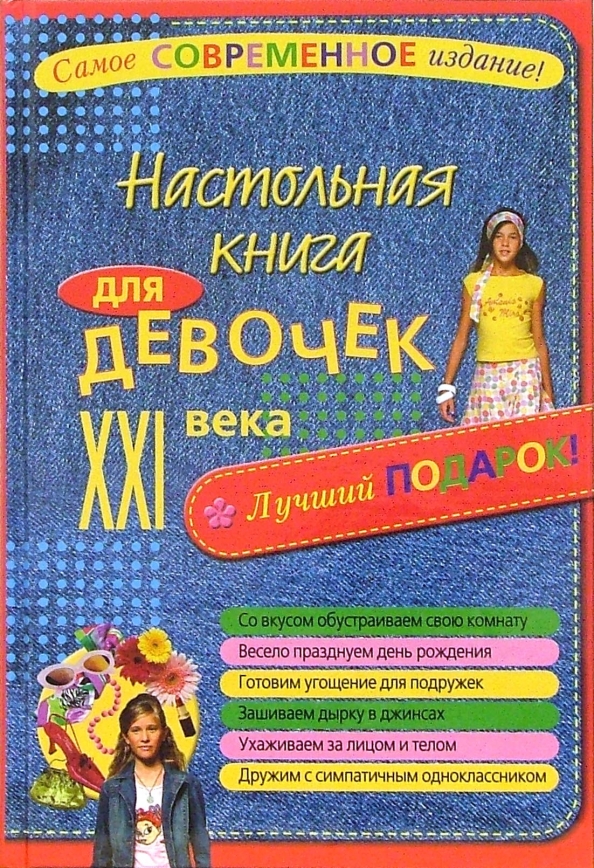 .
Весёлый тест
2. Как в шутку называют человека, который может ответить на любой вопрос?
А) бродячий словарь,  
Б) шагающий справочник, 
В) ходячая энциклопедия,  
Г) гуляющий учебник.
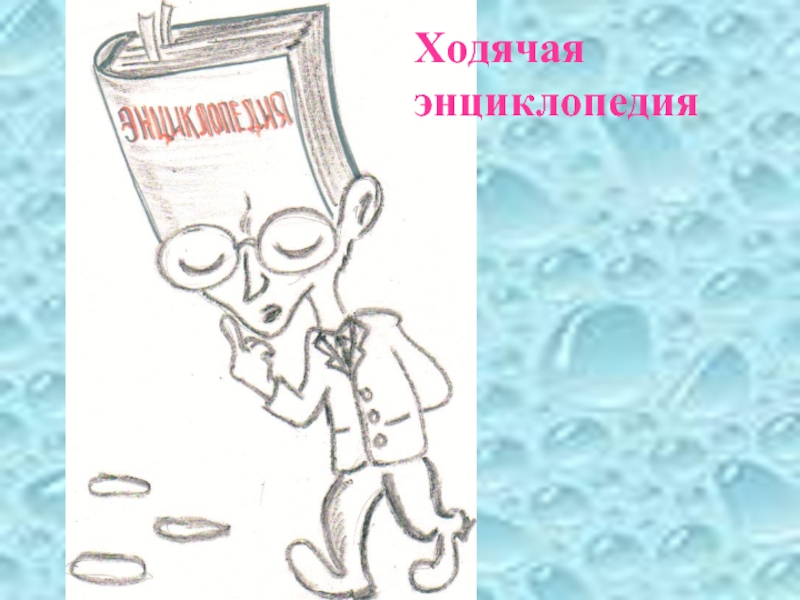 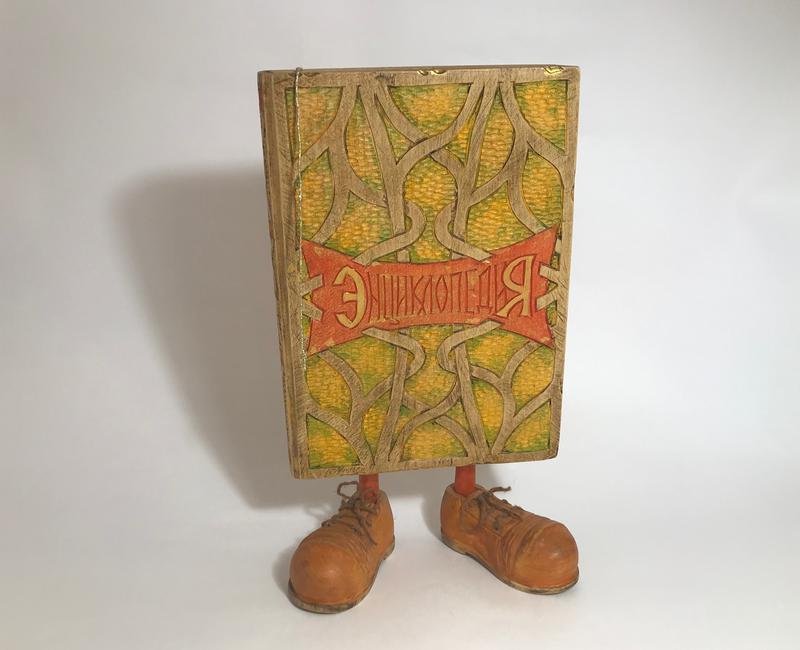 .
Весёлый тест
3. Какой новый вид книги появился в ХХ веке?
А) электронная, 
Б) плазменная, 
В) атомная,  
Г) нейтронная.
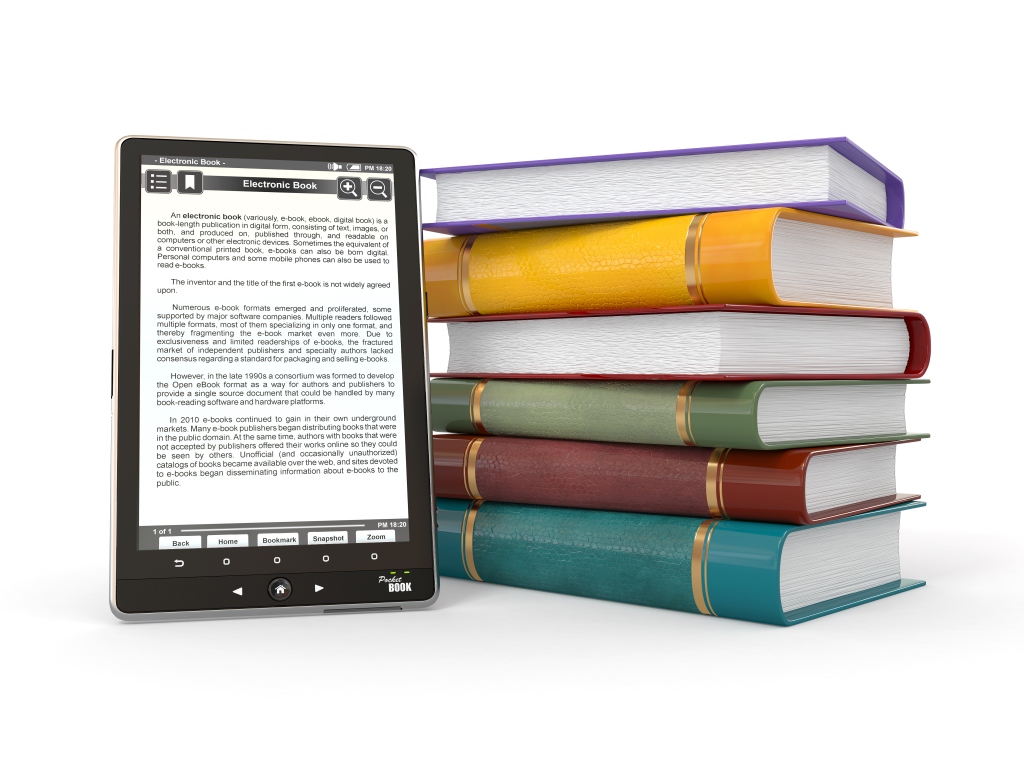 .
Весёлый тест
4. Какие книжки выпускают для малышей?
А) книжки-диваны, 
Б) книжки-раскладушки, 
В) книжки-кроватки,
Г) книжки-коляски.
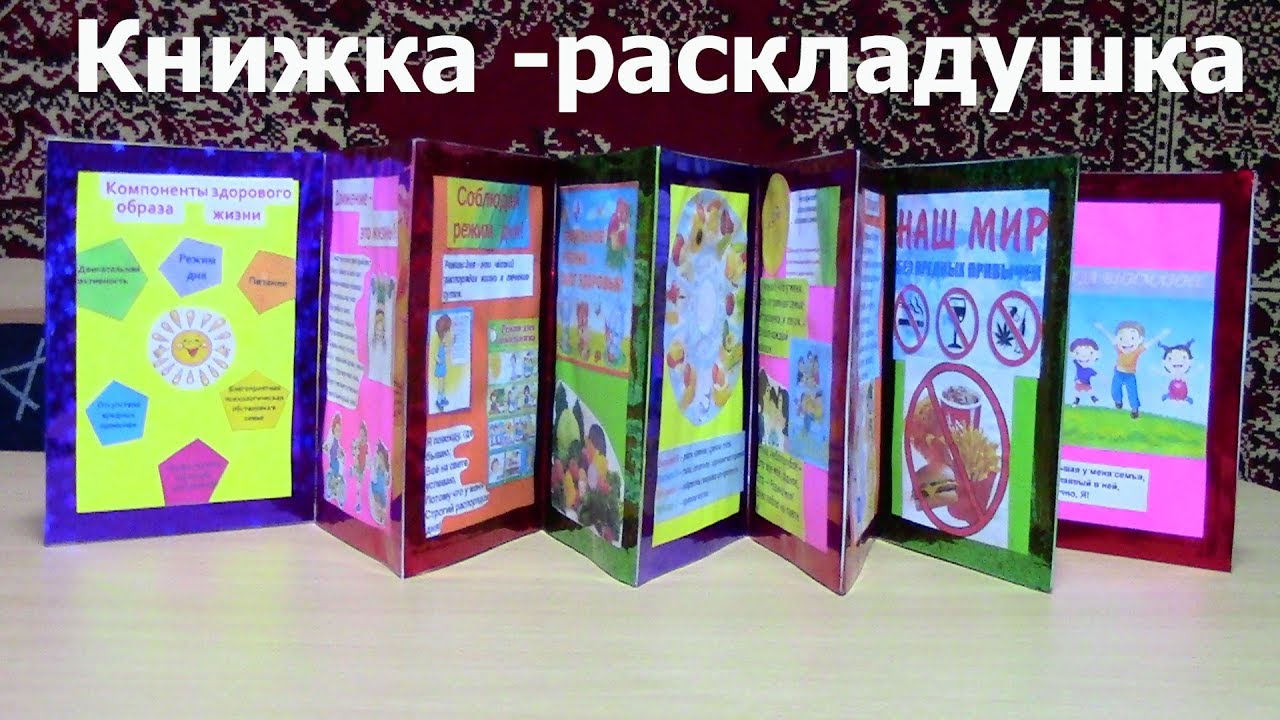 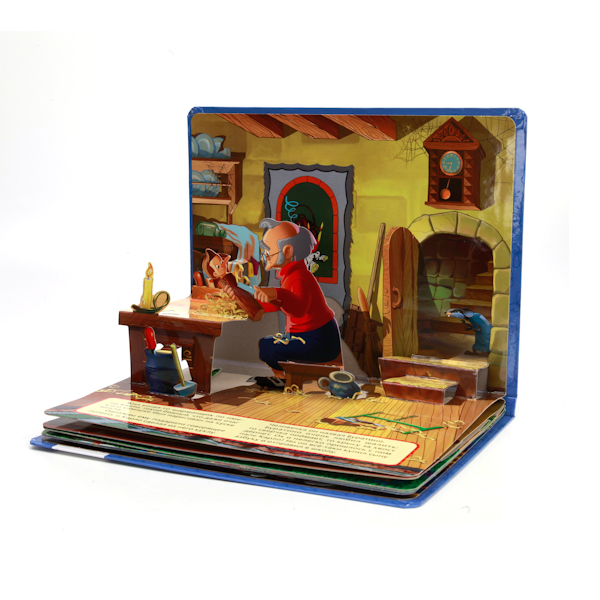 .
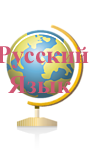 С русским языком вокруг света
Давайте почитаем Книгу рекордов Гиннеса. Откройте её, и вы узнаете много интересного о книгах.
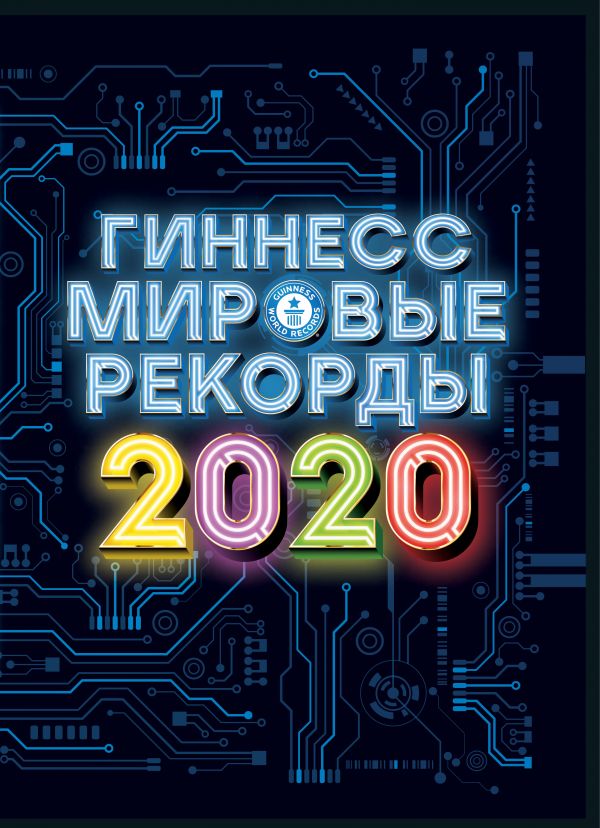 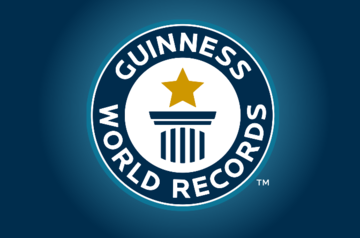 Задание для самостоятельного выполнения
Выполнить упражнения 7, 8 на странице 42.
   Повторить глаголы повелительного  наклонения.
   Почитать рубрику «С русским языком 
   вокруг света».